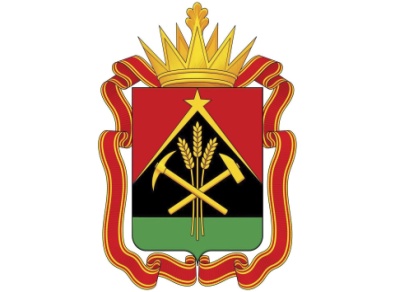 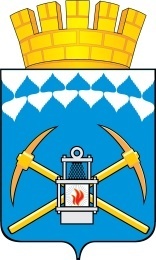 Оптимизация рабочего процесса по подготовке педагога к образовательной деятельности Муниципального казенного учреждения  «Социально-реабилитационный центр для несовершеннолетних «Теплый дом» Беловского городского округа
Паспорт   проекта
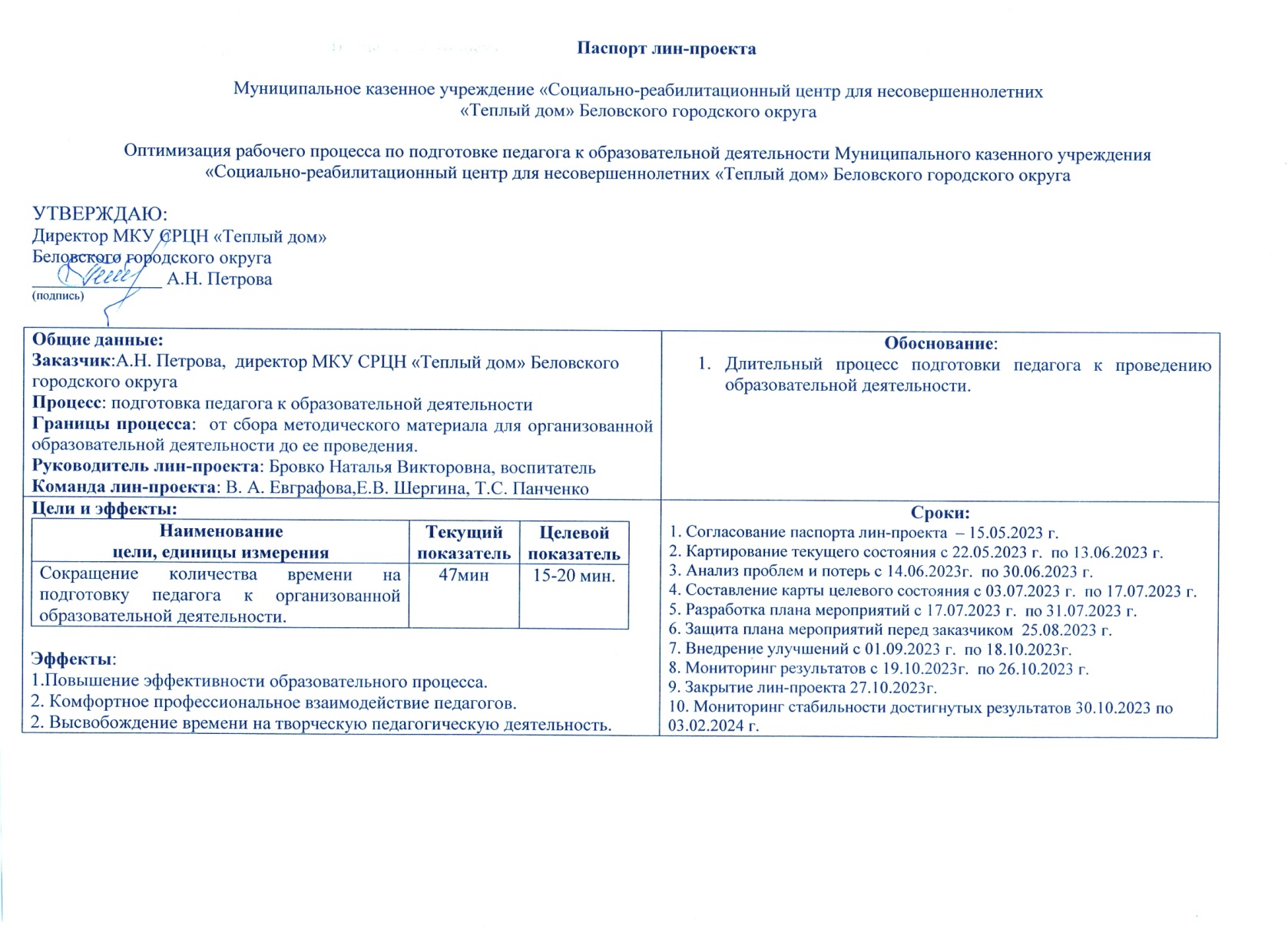 Цели и эффекты проекта
Цели:
Сокращение количества времени на подготовку педагога к организованной образовательной деятельности. 
Систематизация хранения дидактического, методического и демонстрационного  материала.
Эффекты:
Повышение эффективности образовательного процесса.
Комфортное профессиональное взаимодействие педагогов.
Высвобождение времени на творческую педагогическую деятельность.
3
Процесс, границы и обоснование проекта
Процесс: оптимизация рабочего процесса по подготовке педагога к образовательной деятельности

Границы процесса: от сбора материала для организованной образовательной деятельности до ее проведения.
 
Обоснование: 
Длительный процесс подготовки педагога к проведению образовательной деятельности.
Составление карты текущего состояния процесса
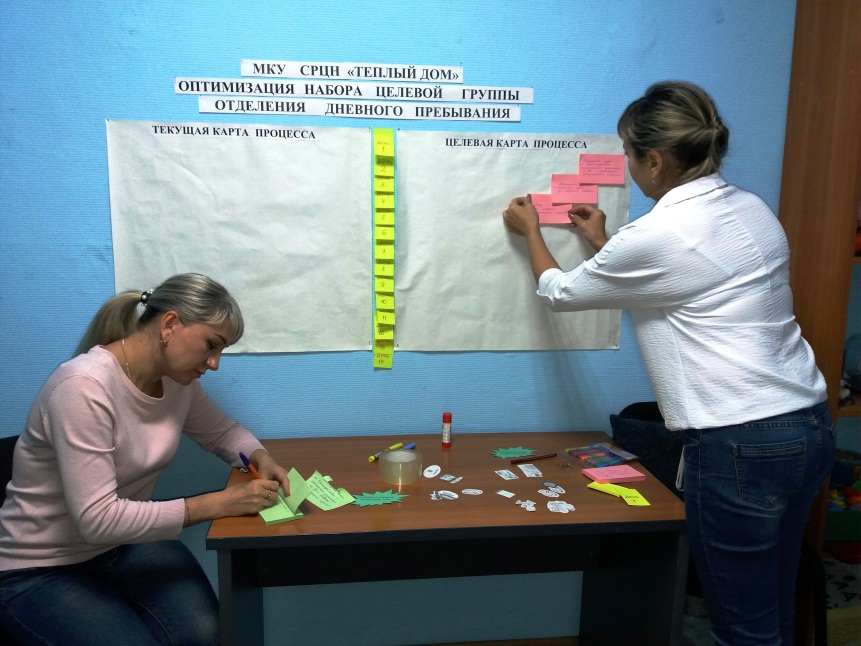 Карта текущего состояния
Путь от рабочего стола педагога до шкафа с документацией (1 мин.)
Подбор необходимого дидактического и демонстрационного материала в соответствии  с конспектом занятия
(15 мин)
Поиск нужного конспекта  для проведения образовательного процесса
(10 мин.)
Путь педагога от групповой  комнаты до метод. кабинета с целью подбора дидактического и демонстрационного материала
(3 мин)
2
1
3
4
Путь педагога от метод. кабинета до групповой  комнаты
(3 мин)
Подготовка рабочего  места для воспитанников с целью организации образовательной деятельности
(5  мин)
Подготовить раздаточный материал для образовательной деятельности
( 10 мин.)
2
Итого: 47 мин
Отсутствие систематизации хранения конспектов занятий 
Необоснованная потеря времени на путь из групповой комнаты до методического кабинета и обратно
Отсутствие места хранения  демонстрационного и раздаточного материала
Неправильное хранение дидактического и демонстрационного материала
6
Пирамида проблем (муниципальный уровень)
Федеральный уровень - 0
Региональный уровень - 0
Муниципальный  уровень - 4
Отсутствие систематизации хранения конспектов занятий. 
Необоснованная потеря времени на путь из групповой комнаты до методического кабинета и обратно.
Отсутствие места хранения  демонстрационного и раздаточного материала.
Отсутствие картотеки дидактического и демонстрационного материала.
1
2
3
4
7
План мероприятий по устранению проблем
8
Карта целевого состояния
Поиск нужного конспекта  для проведения образовательного процесса
(1 мин.)
Путь от рабочего стола педагога до шкафа с документацией 
(1 мин.)
Подбор необходимого дидактического и демонстрационного материала в соответствии с конспектом занятия  (3 мин)
Подготовить раздаточный материал для образовательной деятельности ( 10 мин.)
Подготовка рабочего  места для воспитанников с целью организации образовательной деятельности (5  мин)
Итого: 15-20 мин
9
ВИЗУАЛИЗАЦИЯ РЕЗУЛЬТАТОВ
Проблема 1: Отсутствие систематизации хранения конспектов занятий.
Причина: Расположение конспектов занятий в папке хаотичное, нет содержания и нумерации страниц.
БЫЛО
СТАЛО
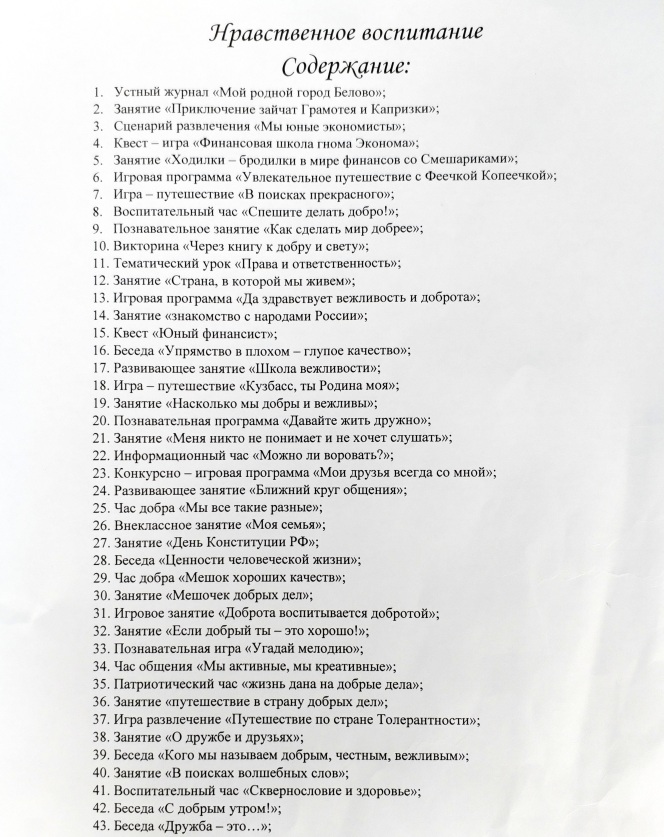 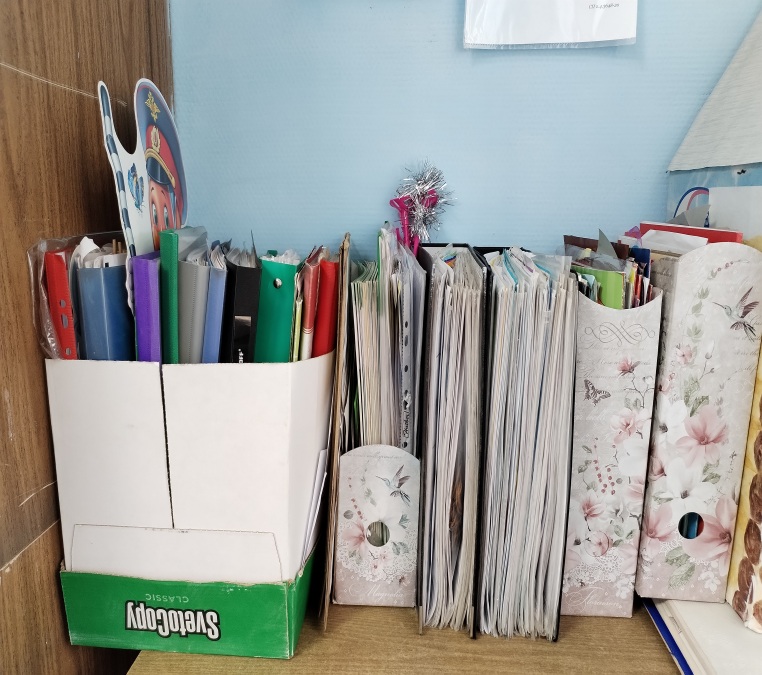 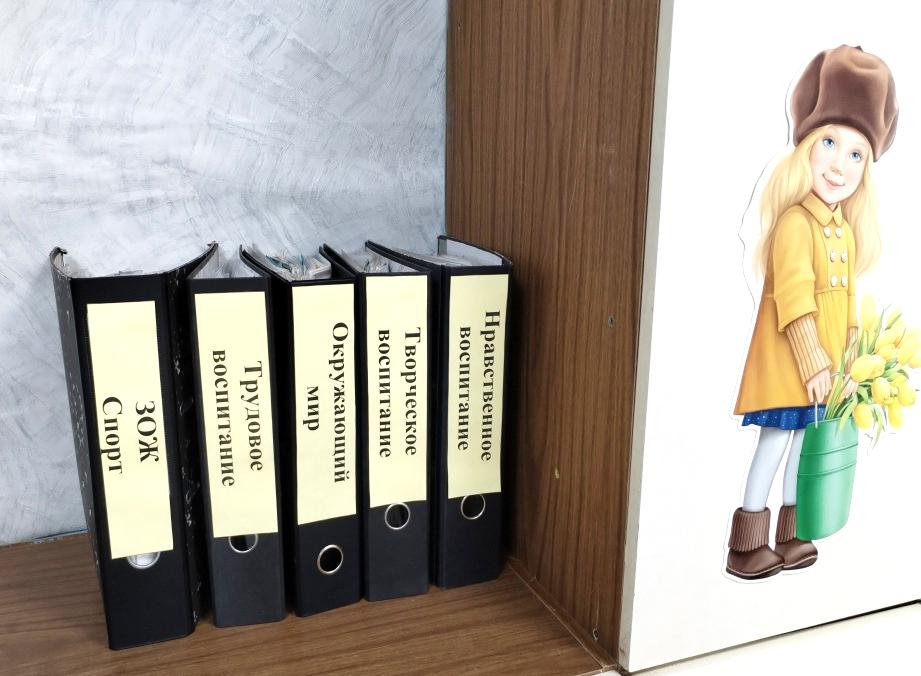 Решение:
Разделить  конспекты занятий по разным папкам с указанием направления развивающей работы.
Оформление содержания с указанием вида деятельности, нумерация страниц.
10
ВИЗУАЛИЗАЦИЯ РЕЗУЛЬТАТОВ
Проблема № 2:  Отсутствие места хранения  демонстрационного и раздаточного материала.
Причина: Нет дополнительного места хранения демонстрационного и раздаточного материала в групповой комнате
БЫЛО
СТАЛО
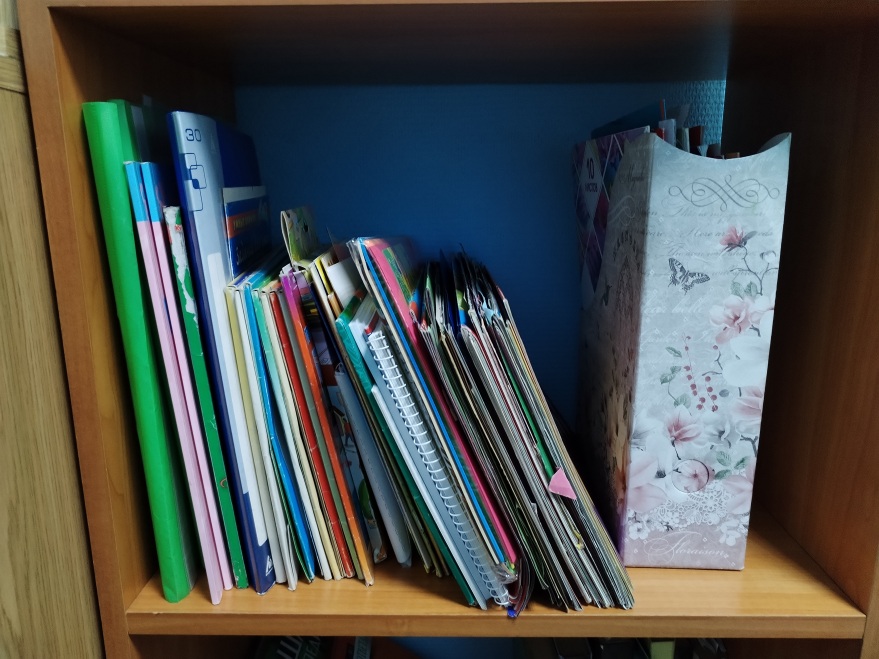 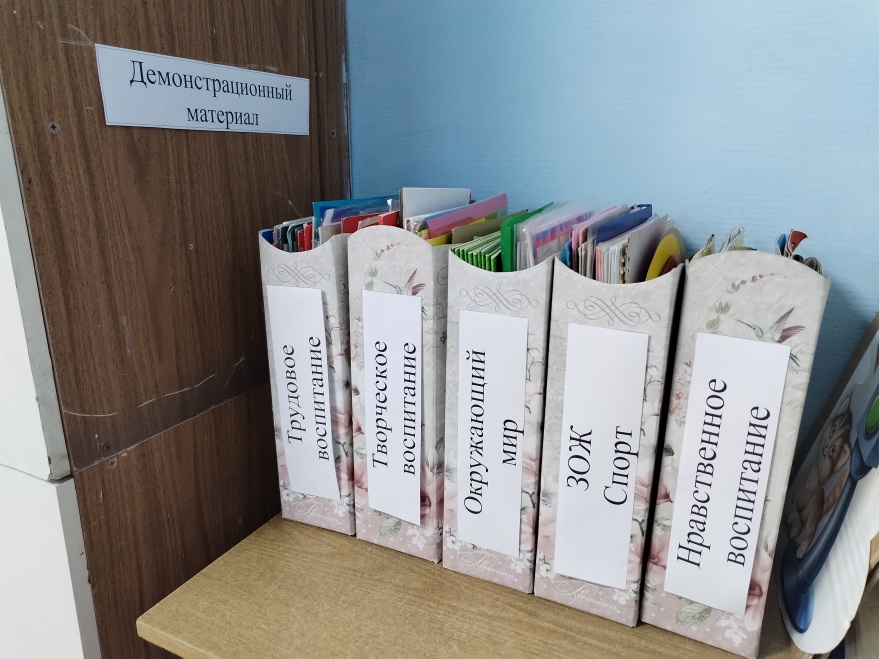 Решение:  Высвобождение дополнительного места хранения для демонстрационного и раздаточного материала в групповой комнате.
11
ВИЗУАЛИЗАЦИЯ РЕЗУЛЬТАТОВ
Проблема № 3:  Неправильное хранение дидактического и демонстрационного материала
Причина: Отсутствие картотеки дидактического и демонстрационного материала.
БЫЛО
СТАЛО
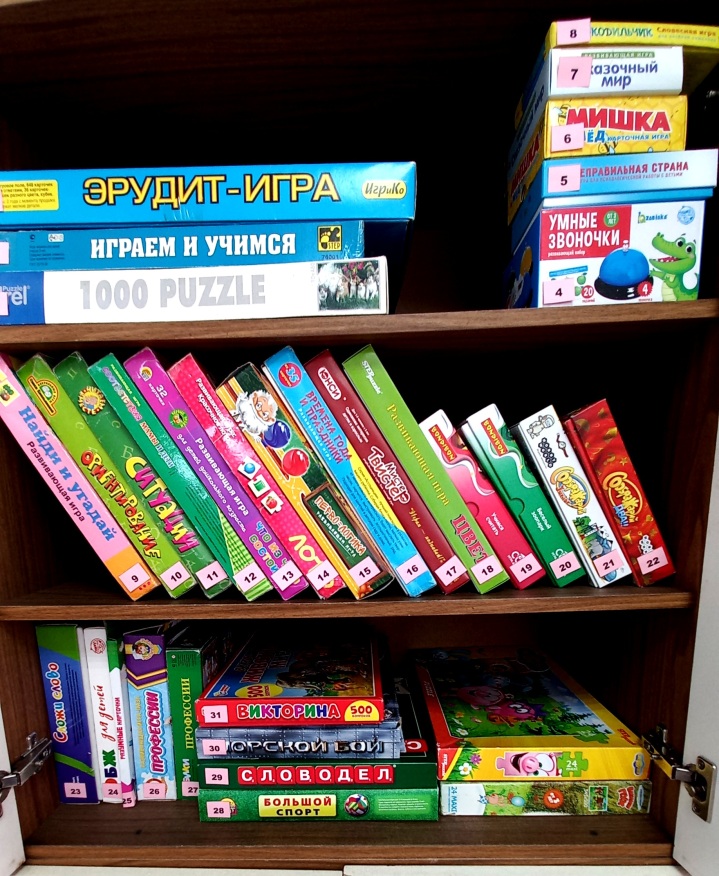 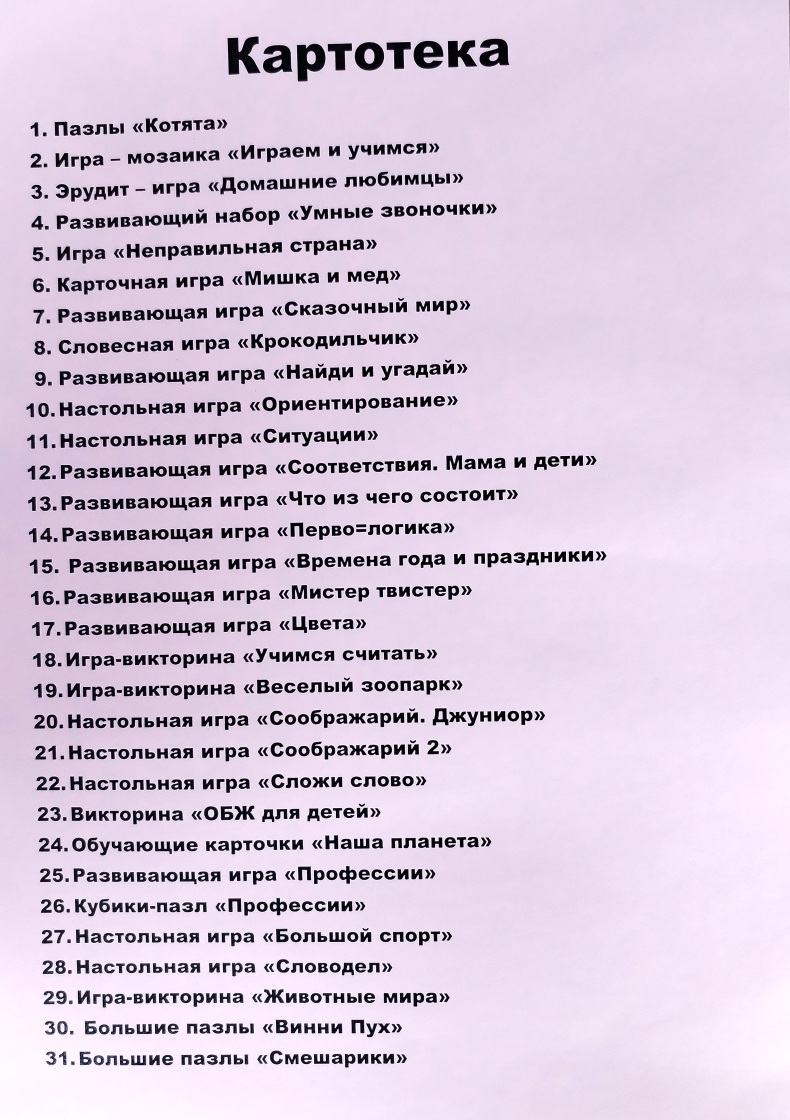 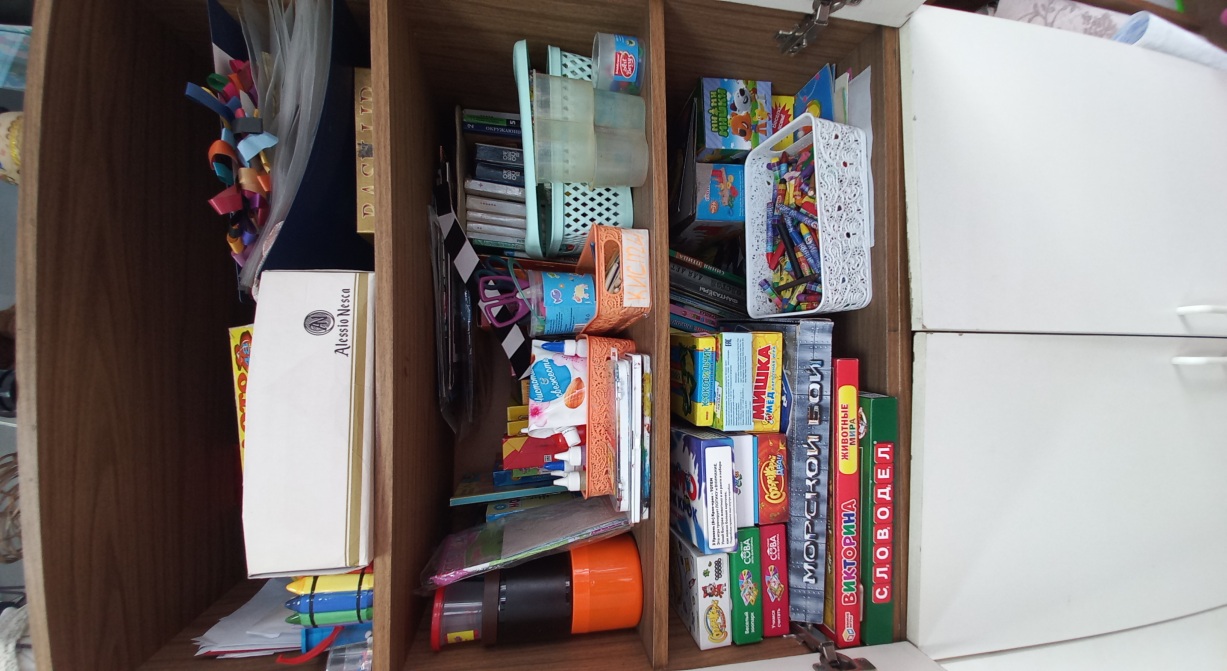 Решение:
Создание картотеки дидактического и демонстрационного материала.
12
Достигнутые результаты
Спасибо за внимание!